Liberal Arts Education in the Age of STEMSimon MarginsonESRC/HEFCE Centre for Global Higher EducationUCL IOE, University College London Liberal Arts Education in an Asian contextLingnan University, Hong Kong SAR, 20-21 November 2017
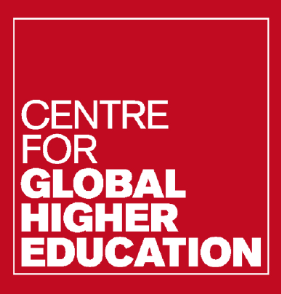 Liberal Arts Education in the Age of STEM
Introduction: The need for liberal arts education
Grounding a larger role for liberal arts and science
Self-formation East and West
Challenges for liberal arts education 
Concluding remarks
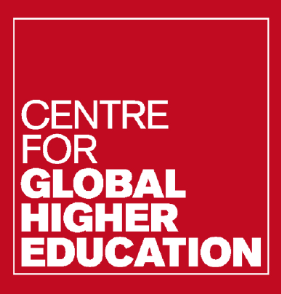 Introduction: The need for liberal arts education
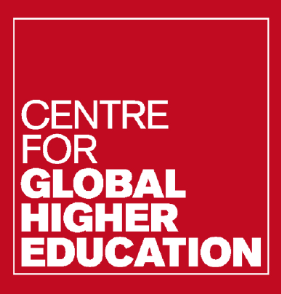 Spread of higher education and science
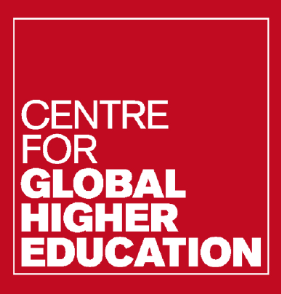 World GDP, population and tertiary enrolment, 1970-2013 (1970 = 1.0) 1970 = 1.0.  Constant price GDP. Data from World Bank, UNESCO Institute of Statistics
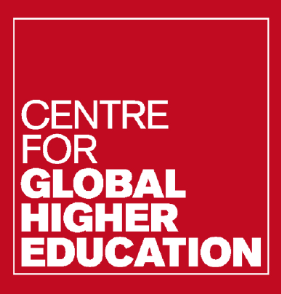 Number of science papers 2005-2014: USA, China, other East AsiaWeb of Science/UNESCO. Papers include reviews and notes. Other East Asia = Japan, Korea, Singapore, Vietnam
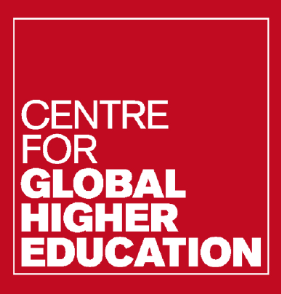 Leading in high citation STEM research Leiden University data for papers published in 2012-15
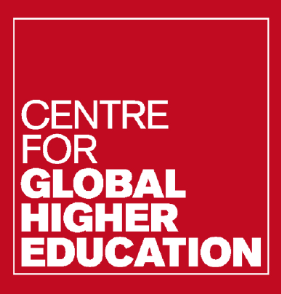 Education vs. post-truth populism
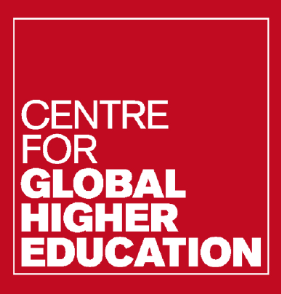 ‘I love the uneducated’ – Donald Trump, 2016
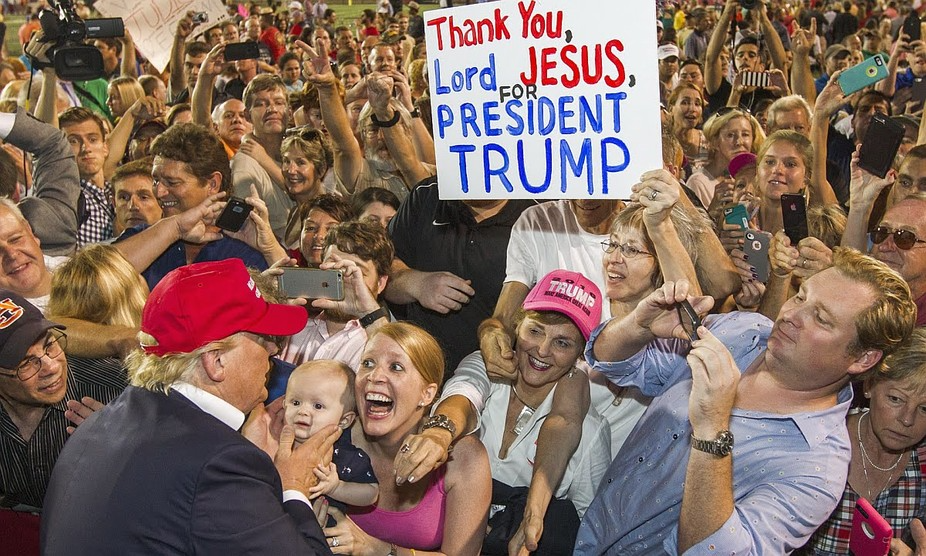 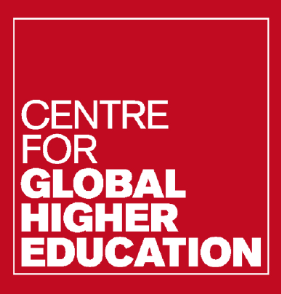 A ‘half-educated’ tech sector
“It never seems to have occurred to them that their advertising engines could also be used to deliver precisely targeted ideological and political messages to voters. Hence the obvious question: how could such smart people be so stupid? … My hunch is it has something to do with their educational backgrounds. Take the Google co-founders. Sergey Brin studied mathematics and computer science. His partner, Larry Page, studied engineering and computer science. Zuckerberg dropped out of Harvard, where he was studying psychology and computer science, but seems to have been more interested in the latter.
“Now mathematics, engineering and computer science are wonderful disciplines – intellectually demanding and fulfilling. … But the new masters of our universe are people who are essentially only half-educated. They have had no exposure to the humanities or the social sciences, the academic disciplines that aim to provide some understanding of how society works, of history and of the roles that beliefs, philosophies, laws, norms, religion and customs play in the evolution of human culture.”

- John Naughton, ‘How a half-educated tech elite delivered us into chaos’, The Guardian, 19 November 2017
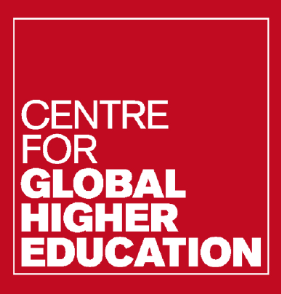 Existing liberal arts provision in universities
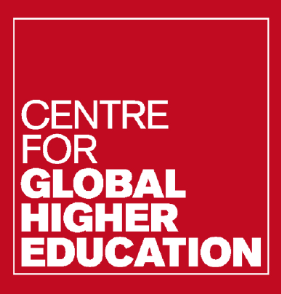 Arguments for a liberal arts approachFrom Kirby and van der Wende (2016)
Arguments about the organisation of knowledge, that focus on cross-disciplinary or inter-disciplinary approaches, for example to global challenges
Economic and utilitarian arguments about the value of generic graduate skills, such as communications and critical thinking
Social-moral arguments about educating the whole person, social responsibility and democratic citizenship
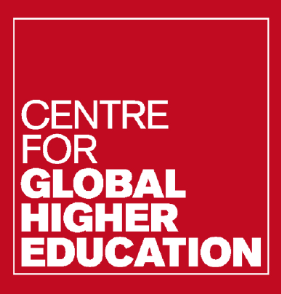 Grounding a larger role for liberal arts and science
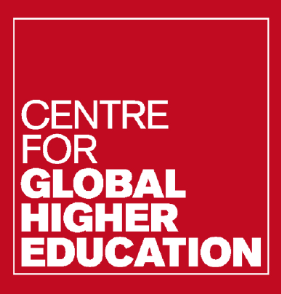 Higher education as self-formation
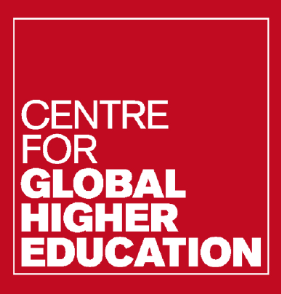 Forms of freedom
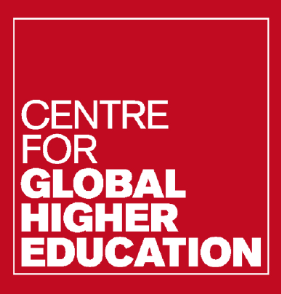 Core elements of self-determining freedom, all of which are advanced by higher educationafter Amartya Sen (1985)
Freedom as control 
	(= freedom from coercion, ‘negative freedom’)

Effective freedom 
	(= freedom as power, as capability, ‘positive freedom’)

Agency freedom
	(the capacity and the will to act)
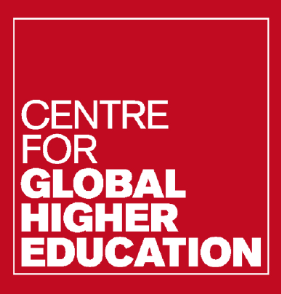 Research finds that people who achieve higher education, on average …
Have a larger range of employment options
Are more likely to be in good health, as are their families
Have more advanced skill in the use of information and communications technology (electronic agency)
Are more geographically mobile, independent of income level (personal confidence and agency freedom)
Report higher levels of inter-personal trust (also = greater personal agency) 
Are more likely to state that they have a say in government (also = greater personal agency) 
Are more positive about migration and cultural diversity
Walter McMahon, Higher Learning, Greater Good (2009); OECD, Education at a Glance (2015); OECD, Perspectives on Global Development 2017: International migration in a shifting world (2016) etc
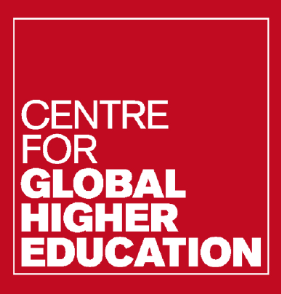 Individual and social
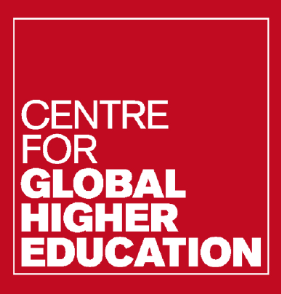 “ The Confucian emphasis on sympathy and empathy suggests a radically different approach. Self-interest, no matter how enlightened, is never adequate as a basic principle for personal growth, let alone a cornerstone of national policy”
- Weiming Tu (1996). Beyond the Enlightenment mentality: A Confucian perspective on ethics, migration and global stewardship. The International Migration Review, 30 (1), p. 68.
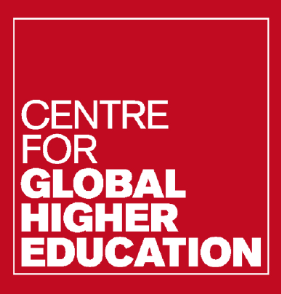 Inequalities data: China and United StatesAlvaredo, Chancel, Piketty, Saez and Zucman (December 2016)
Top 1% in China have 13% of all income (20% in US) 2015
	top 1% in China had less than 6% in 1978
Bottom 50% in China have 15% of all income (12% in US)
	bottom 50% in China had 27% in 1978
Between 1978 and 2015, top 1% in China had 2491% increase in income. Bottom 50% increased income by 550%
Between 1978 and 2015, top 1% in USA had 198% increase in income. Bottom 50% saw 1% decline in income
Massive rise in wealth inequality in China due to unequal access to privatized assets (public wealth as share of total wealth dropped from 70% to 35% from 1978-2015)
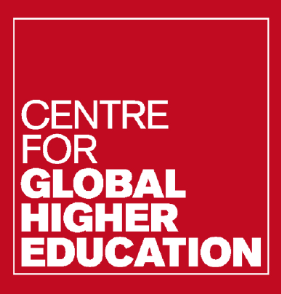 20
3. Self-formation East and West
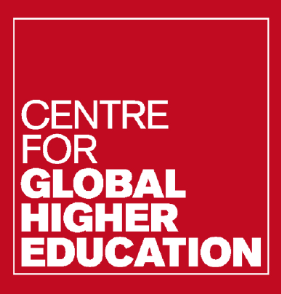 “ What is needed is an integration of the East Asian and Western traditions and influences”
- Rui Yang (2016). In I. Jung, M. Nishimura and T. Sasao (eds.), The East-West Axis? Liberal Arts Education in East Asian Universities. Springer, pp. 27-37
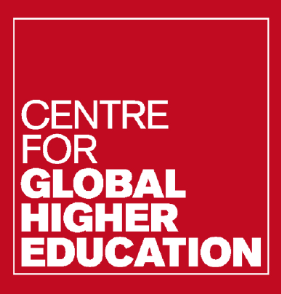 4. Challenges for liberal arts education
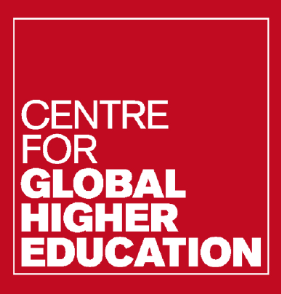 STEM and the lack of balance
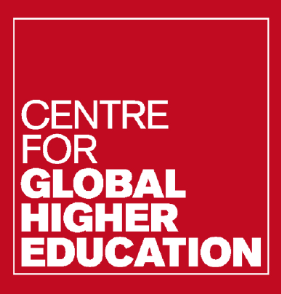 The Age of STEM: Shanghai ranking criteria
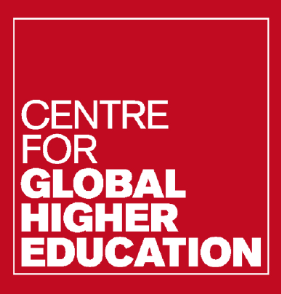 Human capital and employability
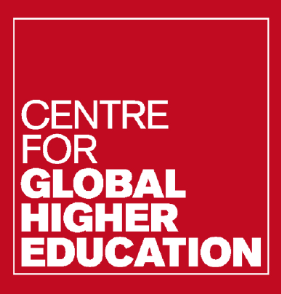 “I believe that society needs to confront this question before it is upon us: if machines are capable of doing almost any work humans can do, what will humans do?” 		- Stephen Hawking, 2016
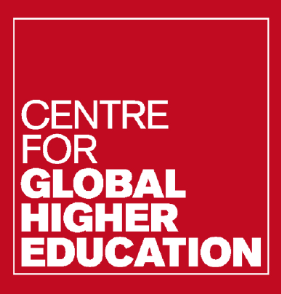 Educating the elite
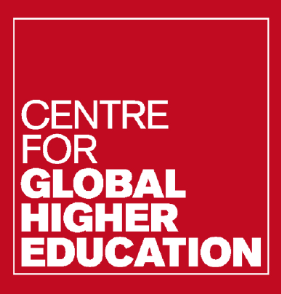 “ Globalisation generates both new generations of cosmopolitans, who increasingly opt for international and bilingual education, as well as migrants who face challenges in bridging the cultures and languages of old and new home countries. Colleges aiming to prepare students for a global future should include both these populations.”
- William Kirby and Marijk van der Wende (2016). A global dialogue on liberal arts and sciences: Re-engagement, re-imagination, and experimentation. In W. Kirby and M. van der Wende (eds.), Experiences in Liberal Arts and Sciences Education from America, Europe and Asia. Palgrave, p. 8
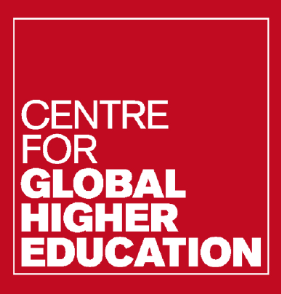 5. Concluding remarks
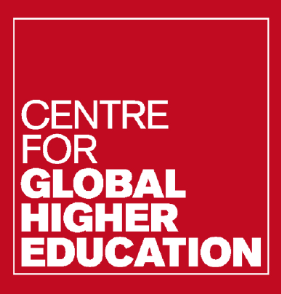